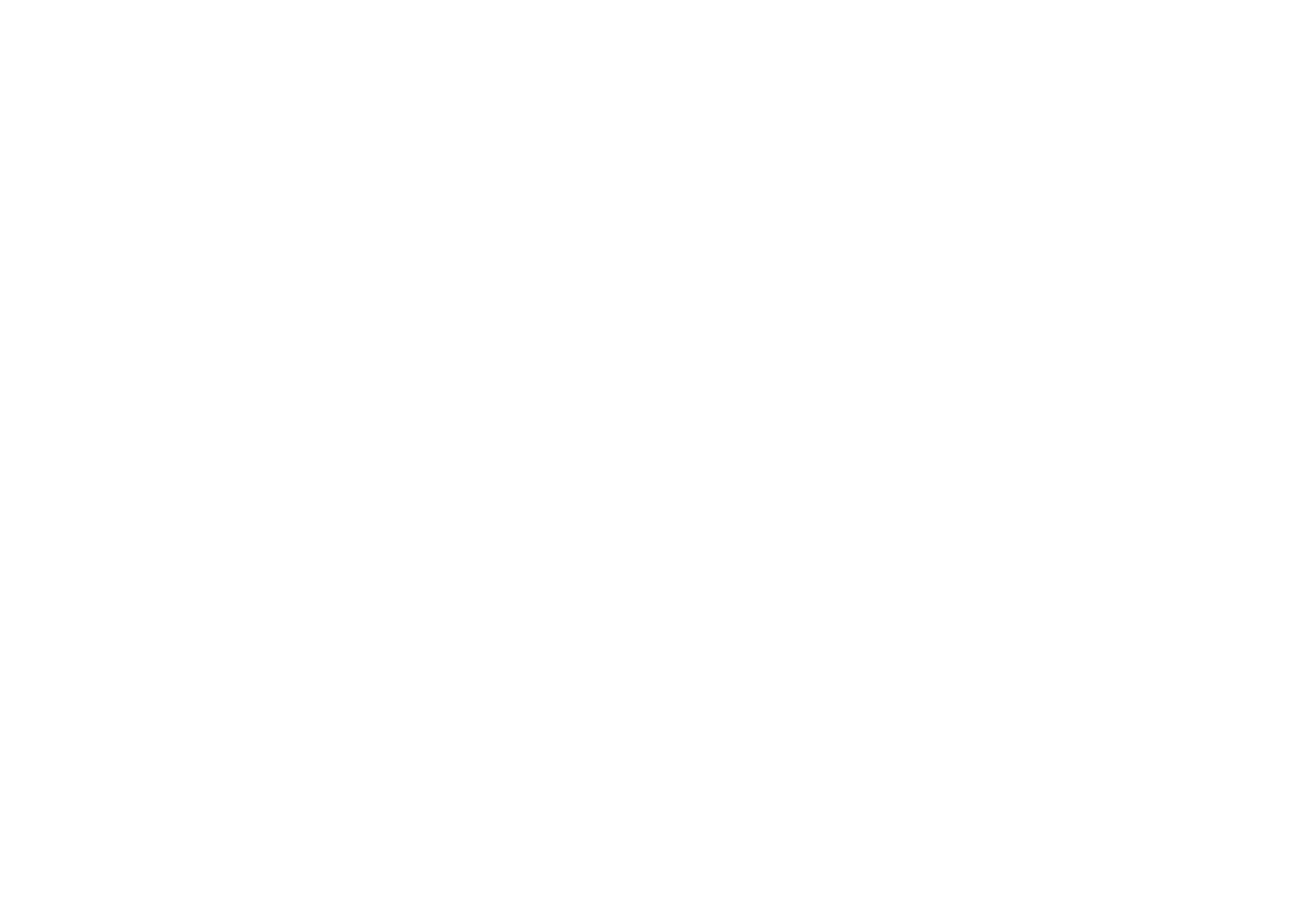 Community Engagement at Nova Southeastern UniversityBarbara Packer-Muti, EdDAssociate Vice President
Core Values Adopted by Board
– March 28, 2011
Academic Excellence
 Student Centered
 Integrity
 Innovation
 Opportunity
 Scholarship/Research
 Diversity
 Community
Carnegie Elective ClassificationCarnegie Foundation for the Advancement of Teaching
“Community Engaged” 

Community Outreach and Partnership
Curricular Engagement (Aka Service Learning)
Self Study
Extensive Submission
Our Carnegie Disappointment in 2008
GREAT community outreach, partnerships, curricular activities…BUT
No Centralized Office
No Centralized Repository
No Consistent, Centralized Assessment
No University-wide Recognition
Success in 2010!
Re-organized
Centralized
Revitalized Community Culture
Learned from 2008

BECAME ONE OF ONLY 311 Recognized Institutions Nation-wide with the Elective Carnegie Classification as Community Engaged!!!
What We Did: Timeline of Events
CCD Committee (University-wide)
Applied for 2008 Carnegie Elective Classification
Applied for 2010 Carnegie Elective Classification
Annual Report
Awarded 2010 Carnegie Elective Classification
Third Year of Implementation
CCD Trainings
Community Collaboration Database (CCD) Task Force Committee Formed
Second Annual Community Affiliates Survey
Annual Report
Collaboration on the CCD
Annual Report
1st Community Affiliates Survey
Celebration of Excellence Community Recognition Award
' 08
Sep
2008
Mar
2009
Sep
Mar
2010
Sep
Mar
2011
Sep
Mar
2012
Sep
' 13
Home page CCD
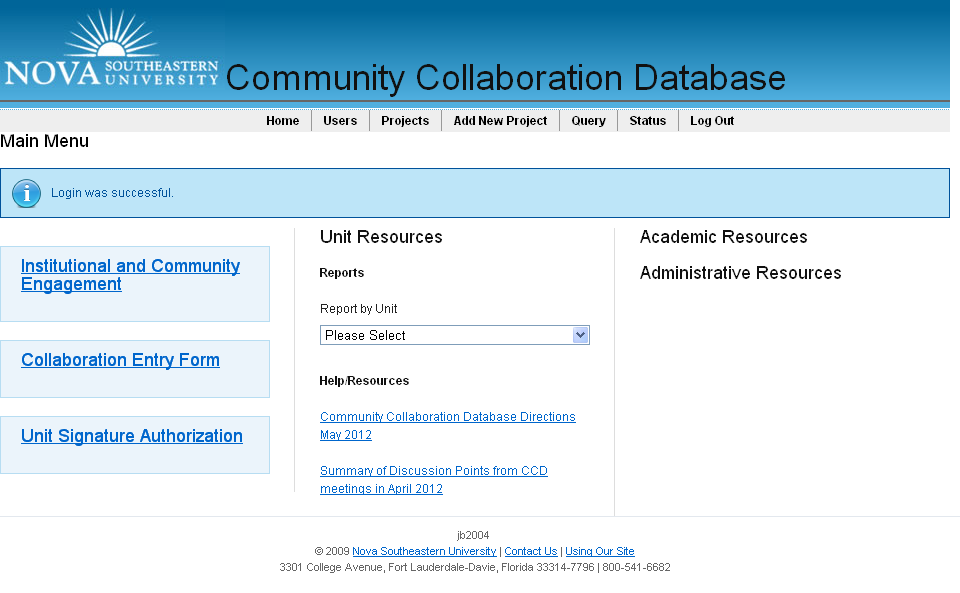 1252
417
417
DASHBOARDS!
Geriatric Blood Pressure Screening
Jacksonville SEC’s PA Second Harvest Food Drive
Students from NSU’s Oceanographic Center helped the FL Department of Environmental Protection officials save dozens of sea turtles who were dying in the cold waters of central and north FL during a cold snap!
Autism Walk
Epilepsy Foundation Event in Hyde Park
Habitat for Humanity
Paint Your Heart Out!
Nova Southeastern University
Science Alive!
NSU Students and Alumni bring science to life at a local elementary school with an evening of interactive experiments and scientific demonstrations
NSU Health Fair
Coastal Cleanup
Give Kids a Smile Day
Special Olympics
A Day for Children Health Fair